S/N for thin DEPFETs in the Belle II environment– simple calculus –
Assumptions …
DEPFET: 50x50 mm2
gQ = 400 pA/e              gQ ~ (dOX/Lgate3 )1/2

Electronic noise
Single sampling no pedestal correction with  20ms read out time
		47nA   ENC = 117e
Single sampling with pedestal correction with 20ms read out time
	 30nA   ENC = 88e
Double correlated sampling with 20ms read out time
	 102nA   ENC = 300e

Device noise
DEPFET noise    40e
2
4th International Workshop on DEPFET Detectors and Applications (May 2-5, 2010, Ringberg Castle, Germany)
Jelena Ninkovic, MPI Halbleiterlabor
Assumptions …
Bulk contribution 
1% occupancy   F = 1·1013 n/cm2
I0= 100pA/cm2  (bulk leakage current from produced thin PIN diodes)







Surface generated current  (10Mrad)
I (depfet area) = 12 pA
3
4th International Workshop on DEPFET Detectors and Applications (May 2-5, 2010, Ringberg Castle, Germany)
Jelena Ninkovic, MPI Halbleiterlabor
S/N for the thin DEPFETs in the Belle II environment …
Noise [e]
Single sampling w/o pedestal subtraction
4
4th International Workshop on DEPFET Detectors and Applications (May 2-5, 2010, Ringberg Castle, Germany)
Jelena Ninkovic, MPI Halbleiterlabor
S/N for the thin DEPFETs in the Belle II environment …
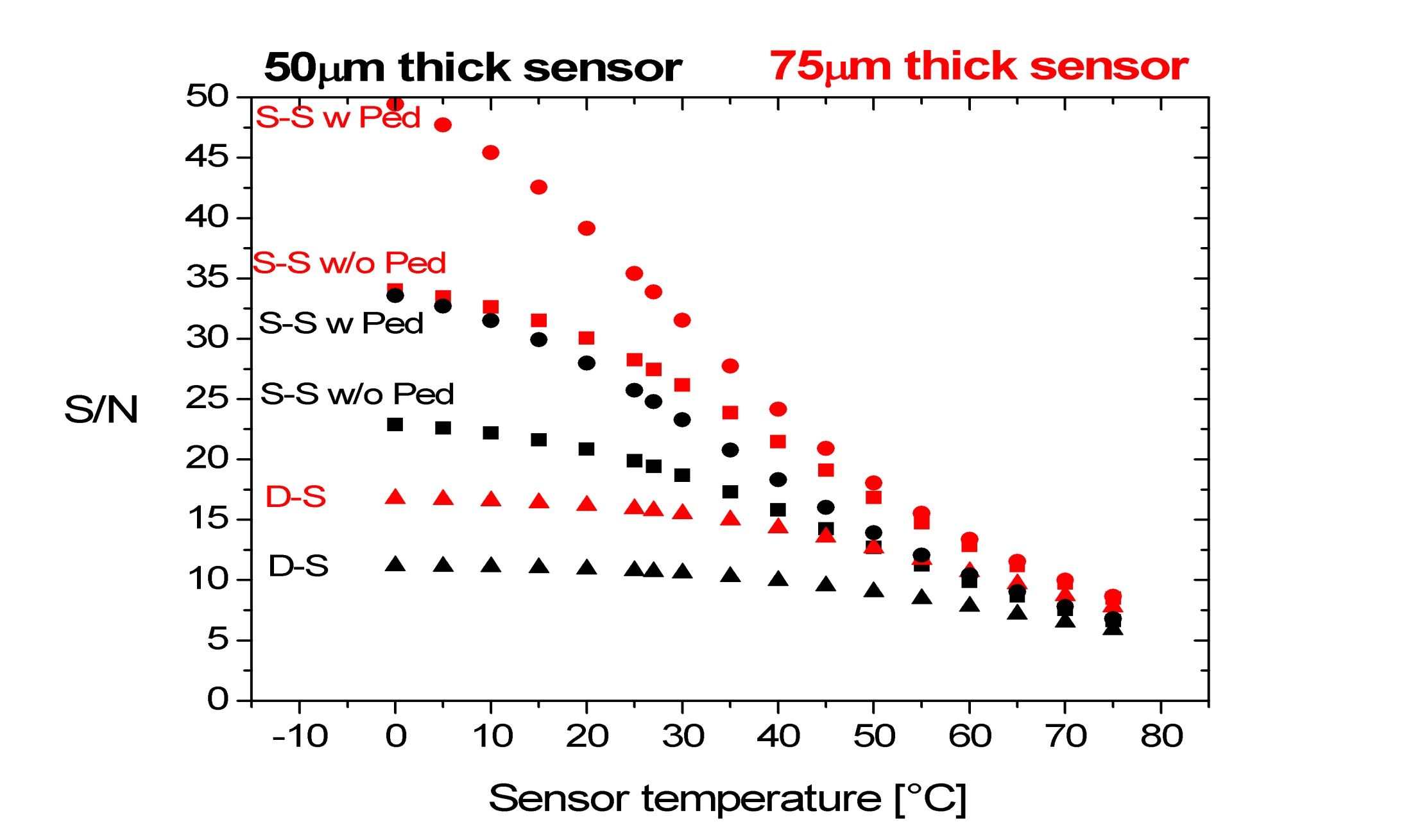 5
4th International Workshop on DEPFET Detectors and Applications (May 2-5, 2010, Ringberg Castle, Germany)
Jelena Ninkovic, MPI Halbleiterlabor
S/N for the thin DEPFETs in the Belle II environment …
6
4th International Workshop on DEPFET Detectors and Applications (May 2-5, 2010, Ringberg Castle, Germany)
Jelena Ninkovic, MPI Halbleiterlabor
S/N for the thin DEPFETs in the Belle II environment …
7
4th International Workshop on DEPFET Detectors and Applications (May 2-5, 2010, Ringberg Castle, Germany)
Jelena Ninkovic, MPI Halbleiterlabor
DEPFET – Transconductance
gm is 25% lower   after 7.5MRad
8
4th International Workshop on DEPFET Detectors and Applications (May 2-5, 2010, Ringberg Castle, Germany)
Jelena Ninkovic, MPI Halbleiterlabor
S/N for the thin DEPFETs in the Belle II environment …
9
4th International Workshop on DEPFET Detectors and Applications (May 2-5, 2010, Ringberg Castle, Germany)
Jelena Ninkovic, MPI Halbleiterlabor
S/N for the thin DEPFETs in the Belle II environment …
7.5 MRad
10
4th International Workshop on DEPFET Detectors and Applications (May 2-5, 2010, Ringberg Castle, Germany)
Jelena Ninkovic, MPI Halbleiterlabor
gQ variations
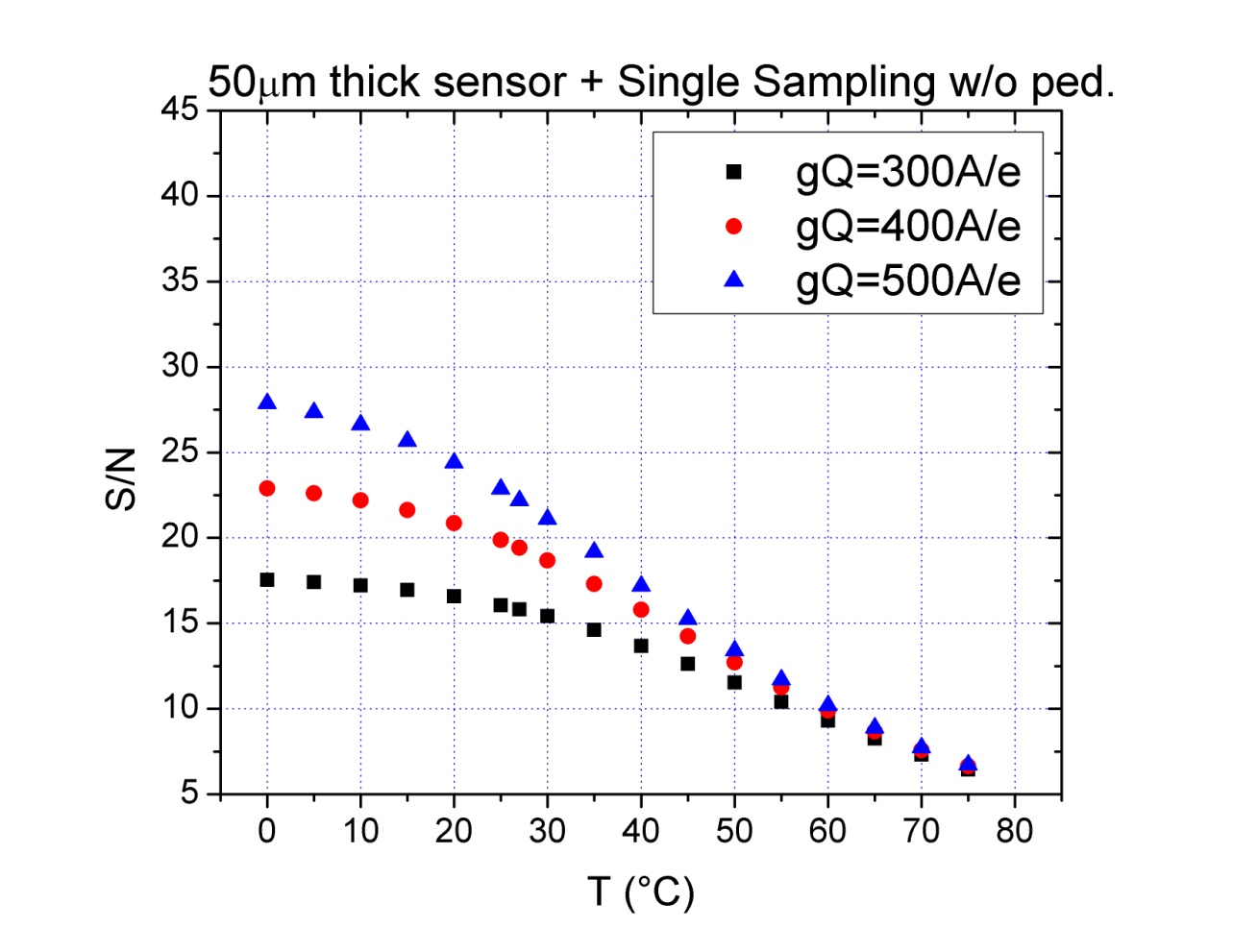 11
4th International Workshop on DEPFET Detectors and Applications (May 2-5, 2010, Ringberg Castle, Germany)
Jelena Ninkovic, MPI Halbleiterlabor
gQ variations
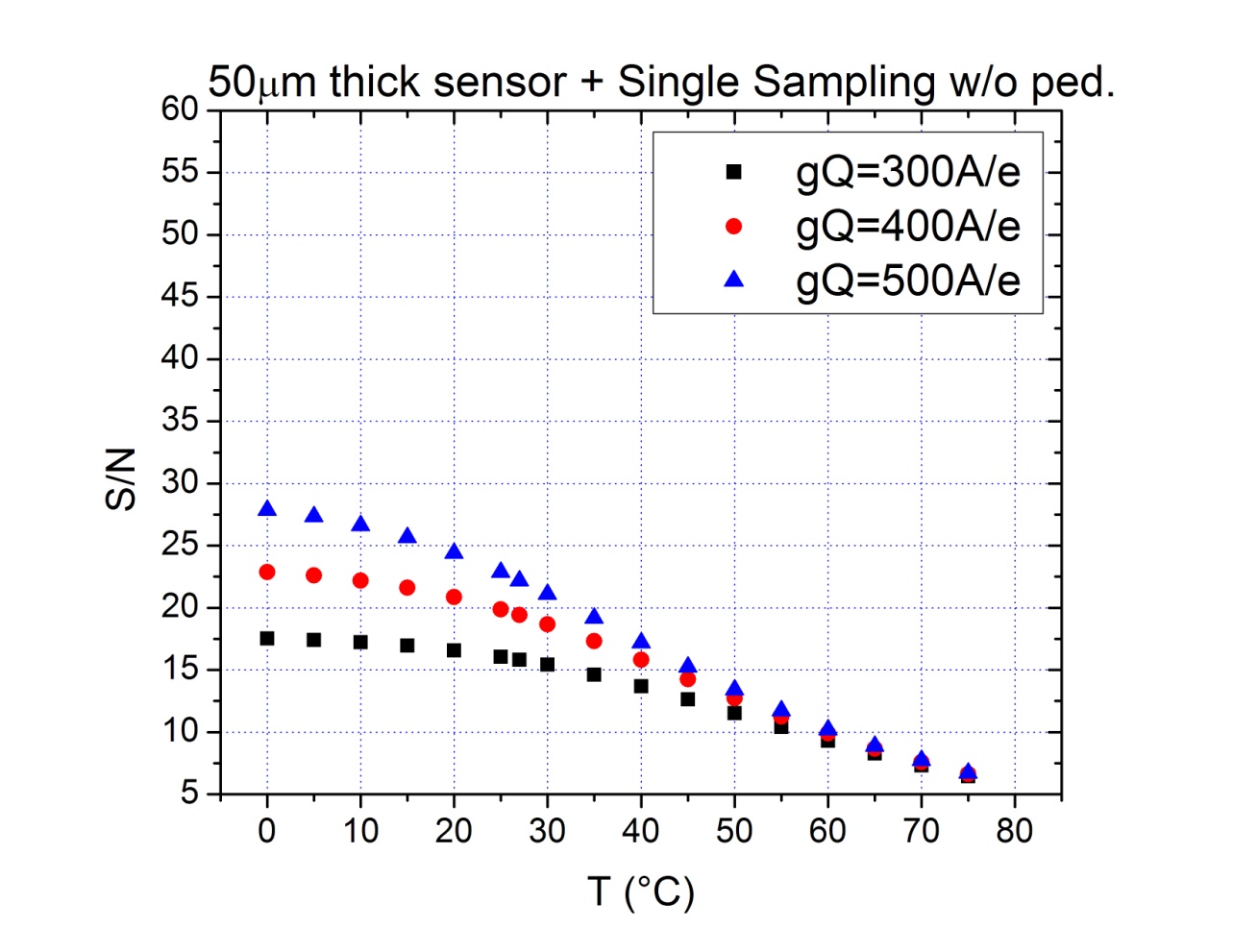 12
4th International Workshop on DEPFET Detectors and Applications (May 2-5, 2010, Ringberg Castle, Germany)
Jelena Ninkovic, MPI Halbleiterlabor